Leadership In Complex Pastoring  Situations
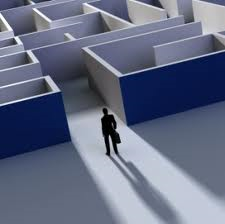 A Call to Leadership  
Archdiocese of Louisville – Priest Assembly
June 6, 2017
Mark Mogilka
Overview
Leadership & Vision for Parish Pastoring

Complex Pastoring 

Unity In Diversity

Community Compatibility

Building Unity
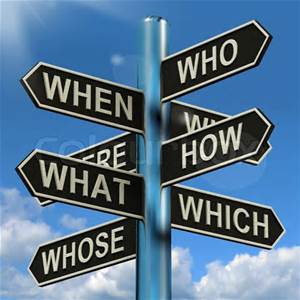 2
Leadership
Leadership Is…,

The ability to 
	articulate a vision

		AND

2. The ability to engage people 
	to make that vision a reality
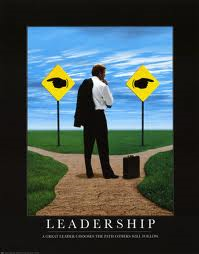 3
Pastoral Leadership
What makes pastoral leadership different from leadership in general?

Answer: The leader and community together discern God’s Vision/Will and with God’s help, together make a commitment to do all they can do, to make God’s will/vision a reality.
4
Parish Basic Vision
A Parish is…,   
1. A community, entrusted to 
	a pastor as shepherd
2. Place where faithful gather 
	for Eucharist
Where Christ’s saving 
	doctrine taught
4. Where charity, good works 
	are practiced
			Catechism of the Catholic Church  #2179

Encourages and trains evangelizers
			
			Pope Frances – Evangelii Gaudium #28
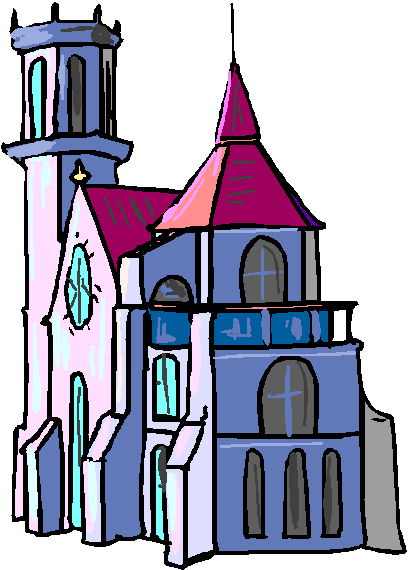 5
Your Parish: The Body of ChristAlive in Our Midst
Family of Families

Lifelong Formation
Adults
Youth
Children

Charity & Social Justice
6
Typical Parish Structure
Pastor
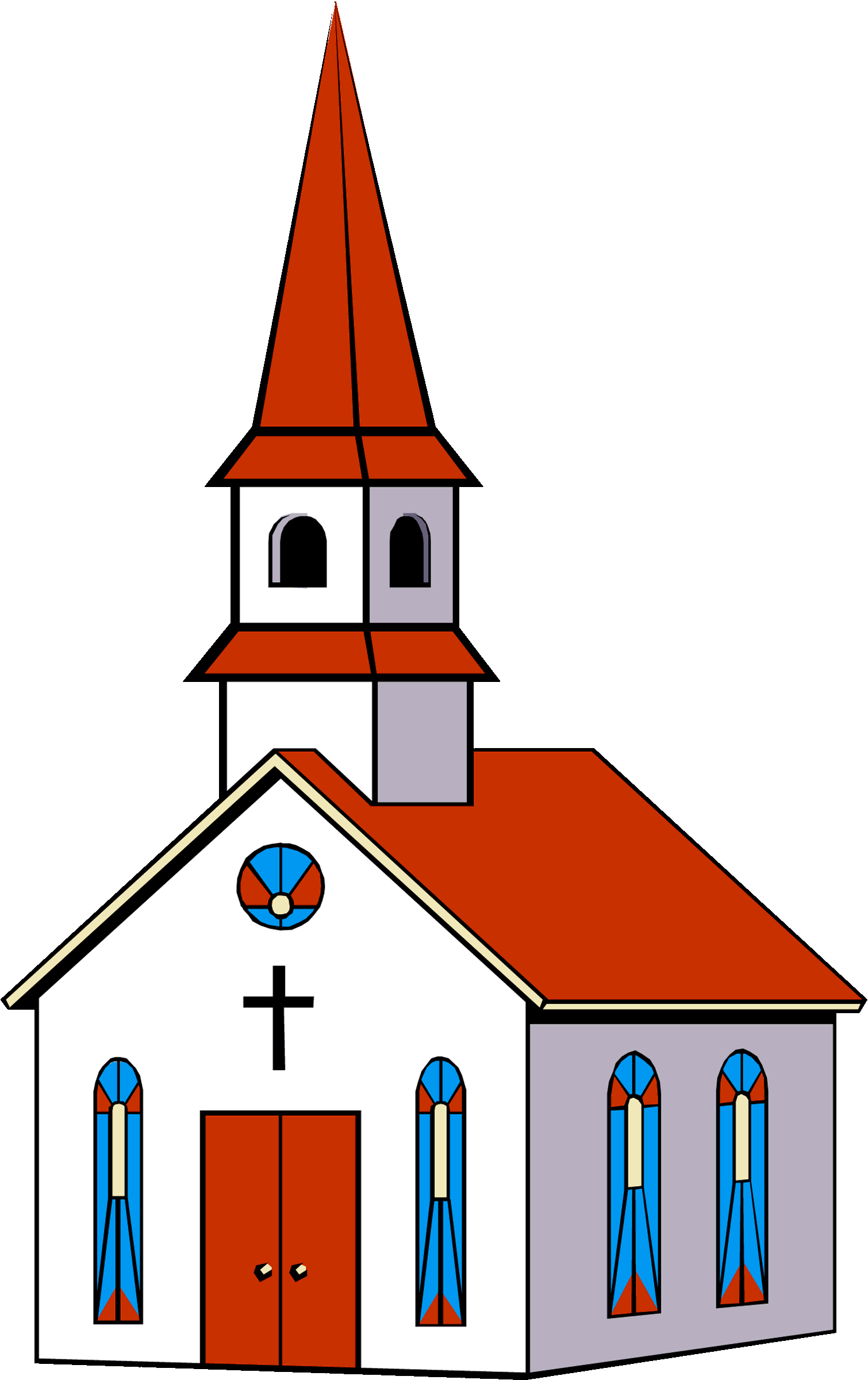 Pastoral Council
Finance Council
Staff
Parish Committees
Parishioners
7
Changing Realities in Parish Life
1965					2017+
Catholic
Population
Parishes
Priests
8
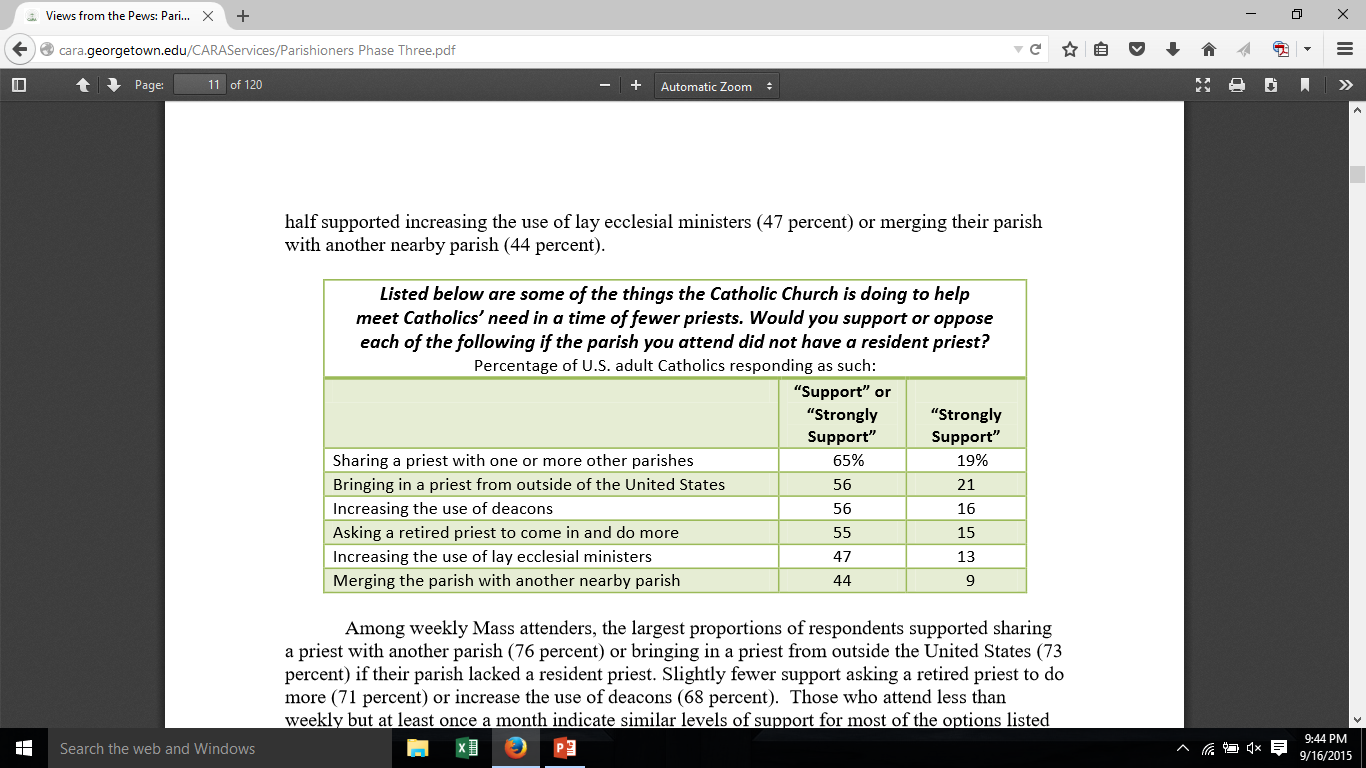 CARA Research
Complex Pastoring
Pastor has responsibility for two or more:

Parishes or missions

One parish with multiple church locations

Parish that is result of merger or consolidation of parishes

Multi-Cultural parish
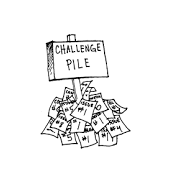 10
Changing Complexity of Parishes
Traditional Parish 			61%
 
Consolidated (since 2005)		  7%

Multi-Parish Parishes			27%

Pastoral Life Coordinator		  5%

Multicultural Parishes 				38%
Regular mass other than English

Changing Face of US Parishes –  2011
11
Models – Multiple Parish Pastoring/Ministry(The Mogilka Circles)
LL
LL
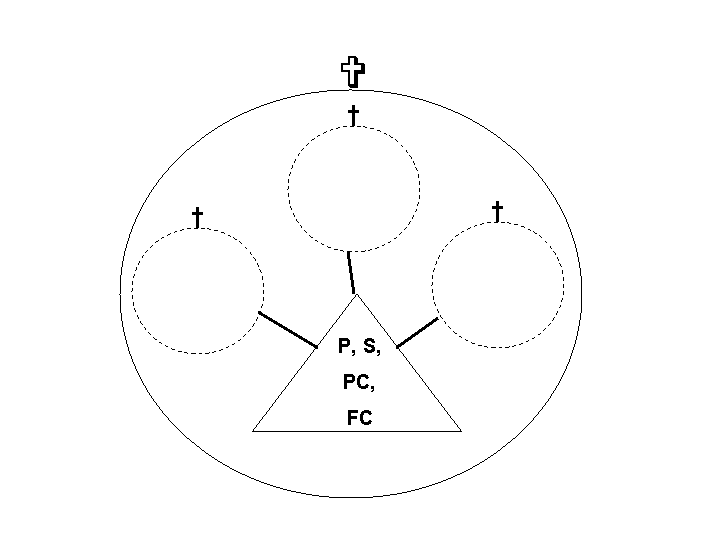 12
Multiple Parish Ministry
Q – How can priests/pastors handle growing             	responsibilities and multiple churches?

   (Bishops) -  “must see clearly 
    how to ensure that the parish 
    priest continues to be a pastor 
    and does not become a 
   		holy bureaucrat.”

Pope Benedict XVI - Origins – 8/30/07 Vol. 37 #12
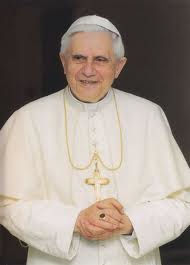 13
The Pastor
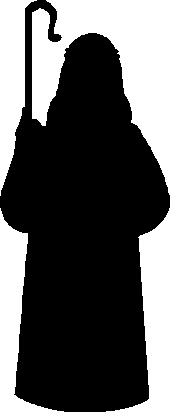 “Pastor as shepherd 
   carries out the duties 
   of teaching, sanctifying, 
   governing, with the 
   cooperation of other 
   presbyters or deacons 
   and the   
		assistance of lay members”
								     Canon 519
14
Maintenance – ManagementLeadership
“Mere administration can 
  no longer be enough.” 

 Throughout 
  the world let us be “permanently 
  in a state of mission”
Pope Francis – Evangelii Gaudium #25 cited from Aparecida
15
What Kinds of Leaders Needed?
Short Order Cooks?
Gourmet Chefs?
16
Pope Benedict XVI
“Furthermore, I think it very important to find the right ways to delegate…., (the priest) should be the one who holds the essential reins himself but can rely on collaborators.”

						


						    Meetings with Italian 
						     Priests July 2007
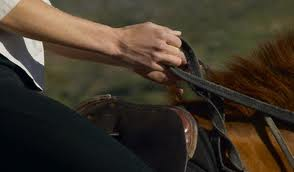 17
The Church in America
“A renewed parish needs the collaboration of lay people and therefore a director of pastoral activity and a pastor who is able to work with others”

Saint John Paul II – Ecclesia in America 1999
18
The Seven Last Words of the Church
“abandon the complacent 
  attitude that says
 
 “we have always 
   done it this way”



Pope Francis – Evangelii Gaudium #33
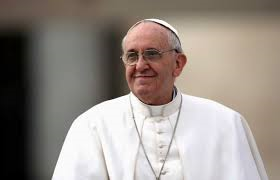 19
Complex Pastoring Vision – Question #1
Is it true that if you have the right leader – then just about any group can be brought together to create a new unity?

 
(Building Intercultural Competence for Ministers USCCB 2012)
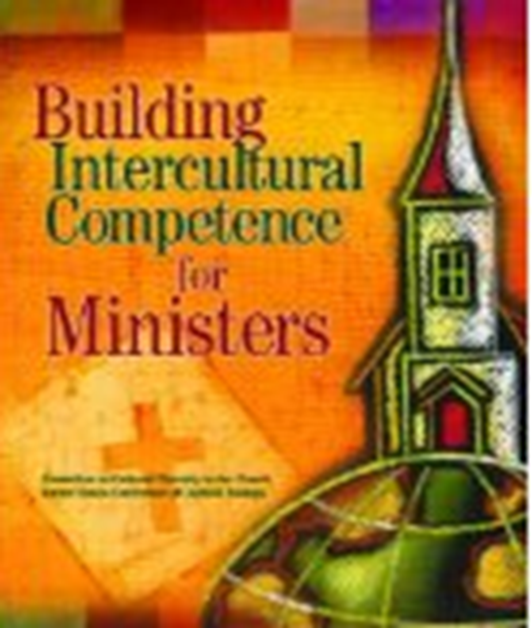 20
Dominant Ecclesiology – Unity
“so that they may all be 
  one, as you Father, are 
  in me and I in you, that 
  they also may be in us…, 
  so that they may be one 
  as we are one.”  JN 17:22-23
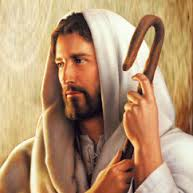 21
Complex Pastoring Vision Question #2
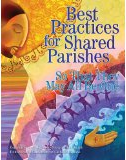 Are there pastoral situations where the cultures of the groups that the pastor is called to serve, are so deeply rooted in their cultures, that it is unrealistic to expect to create a new unity in the near future?
(Best Practices for Shared Parishes - USCCB 2013)
22
Body of Christ
Second Ecclesiology:

“there are different kinds of spiritual gifts but the same spirit…, now the body is not a single part, but many”

1 COR 12 – 4, 14
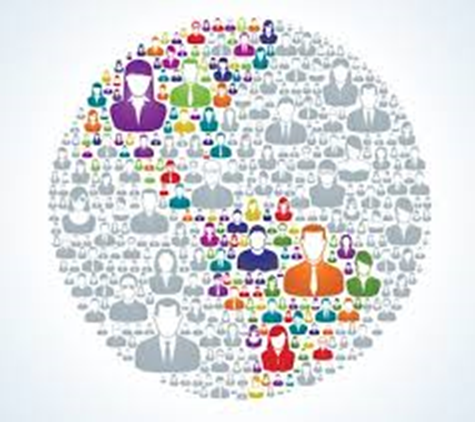 23
Council of Jerusalem – 50 AD
“in Acts 15 neither the Jewish nor the Gentile Believers were asked to forsake their cultural uniqueness but were allowed to worship God in their own way, recognizing that God revealed himself differently to these diverse people”

Being the Church in a Multi-Ethnic Community – McIntosh & McMahan 2012
“We would not do 
  justice to the logic 
  of the Incarnation
  if we thought of
  Christianity as 
  monocultural and 
  monotonous”


Pope Francis – Evangelii Gaudium - #117
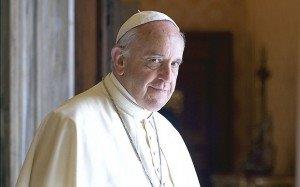 25
The Church in America
“there is a need keep looking for ways in which the parish and its pastoral structures can be more effective and efficient…, One way of renewing parishes…, might be to consider the parish as a community of communities and movements.”

Saint John Paul II – Ecclesia in America 1999
26
“In the church, variety, 
  which is itself a great 
  treasure, is always 
  grounded in the 
  harmony of unity 
  like a great mosaic.” 


		Pope Francis – Mass for presentation of the 				pallium to archbishops - June 29, 2013
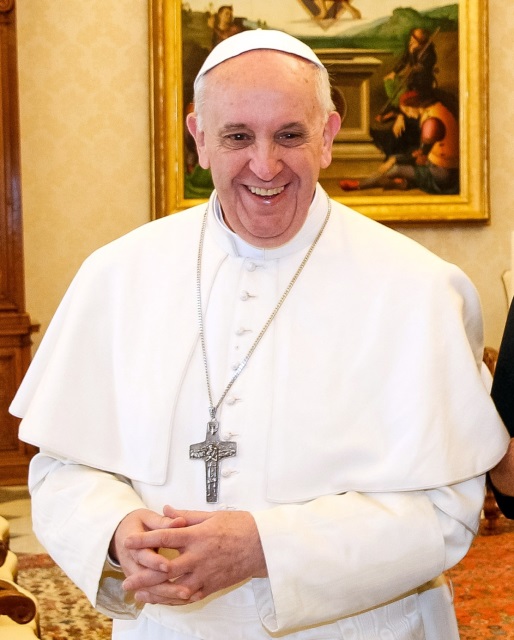 27
Clarify Unity In Diversity
Unity does not mean uniformity
Involves Joyful recognition of various gifts of Holy Spirit
Unity needs differences
Do not be afraid of differences
Vision - Unity In Diversity
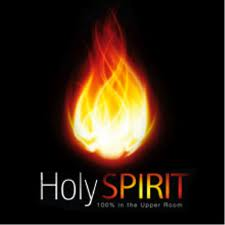 Unity
In Christ through the power 
	of the Holy Spirit

Diversity
Respecting  and honoring 
	the unique aspects of each 
	culture and community 
	that make up the 
	Body of Christ
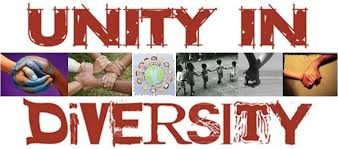 29
How do you know?
Work for Unity?
or 
Separate – Shared Parish
or 
Some Cooperation/
Collaboration
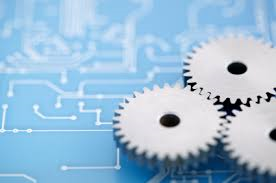 30
Parishioner EvaluationsTraditional vs. MPM Parishes
7. Youth Ministry
8. Faith Formation – Kids
9. Faith Formation – Adults
10. Leadership of 	Pastor
11. Parish Involvement
12.  Intercultural Ministry
1. Liturgies
2. Parish Vision
3. Stewardship
4. Faith Formation
5. Evangelizing
6. Preparation for    	Sacraments
31
Parish Compatibility Variables(Community Cultural Exegesis)
Ethnic
Ecclesial Identity
Relative Size
Economic Health
Geography
Relational History
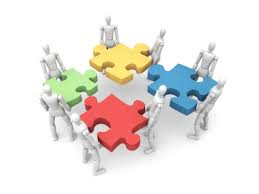 32
Parishes (Communities) Compatibility Variables
Decision Making
Parish(Community) Priorities
Staff(s)
Parishioner Involvement
Tolerance for Change
Parish Viability
Other? – Telling the Community Stories
33
Can’t Force Community
Taken from the Leadership Journal – Winter 2014
34
Business – Mergers & Acquisitions Literature
Why?

Lack of Employee Engagement

Failure to address cultural differences
What % of 
business mergers
are successful?  


50-80% FAIL
35
Each Parish/Community  Has a Unique Culture
“Culture primarily expresses how people live and perceive the world, one another, and God.  Culture is the set of values by which a people judge, accept, and live what is considered important within the community”

USCCB, Ntl Plan for Hispanic Ministry (1988) 69
Respect it!
36
Iceberg Analogy of Organization Culture
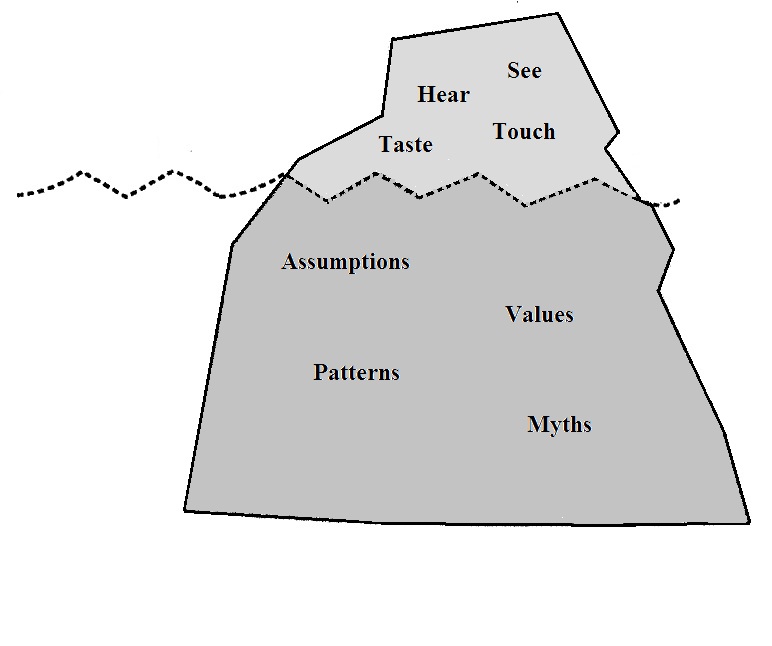 External Culture
Explicit organization structure,
policies and decision-making process,
physical buildings, worship
Conscious
Easily changed
Objective Knowledge
Internal Culture
Implicit decision-making process, 
assumed framework, informal leaders, 
unarticulated beliefs and values
 Unconscious
-    Difficult to change
-    Subjective Knowledge
4Eric H. F. Law, The World Shall Dwell with the Lamb (St. Louis: Chalice Press, 1993), pp. 4-10
Parenting a Form of Complex Pastoring
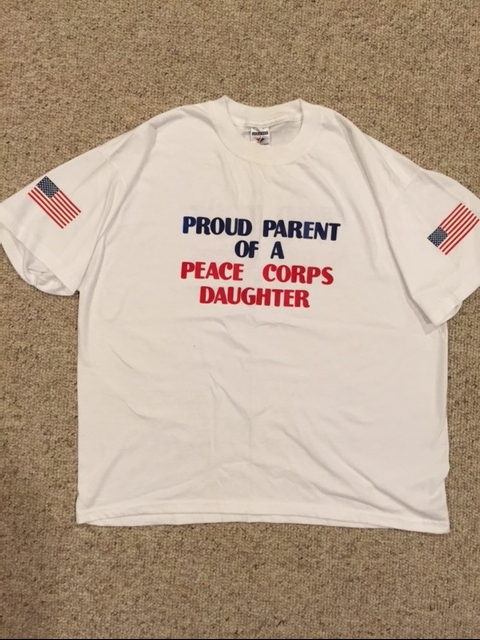 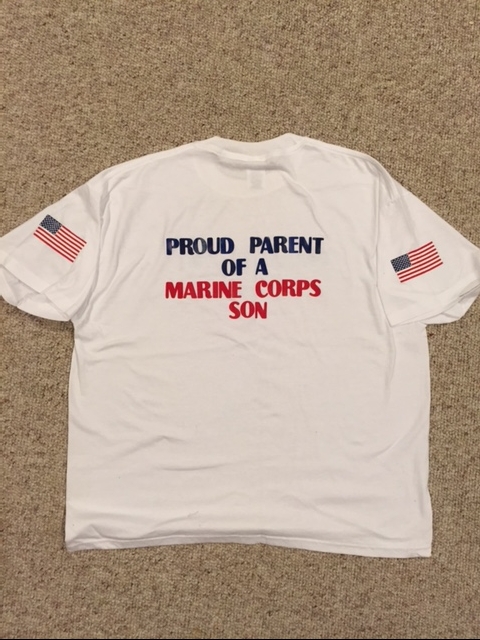 Talk to Parents of Blended Families
An Observation
Change is Easy,
Transition 
takes a lot more time 
and patience
39
Stumbling Block to Unity
Announce it as your goal

Systems (Parishes) Naturally Resist Change

Will Circle the Wagons, Set Up Defenses
Draw Boundaries Tighter
40
Communities Working Together?
“When leaders in various
fields ask me for advice, my
response is always the same:
dialogue, dialogue, dialogue”



Pope Francis – Address to Leaders in Brazil – July 27, 2013
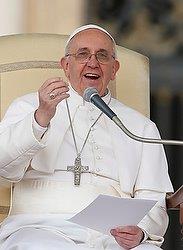 41
Unity - Social Psychology  Summer Camp Study
Randomly assigned to groups
Formed strong identity bonds
Competition 
Result – Mistrust Violence
Undo it? 
Socials – No 
Work Together – Yes!
Built Relationships
Pride in Accomplishment
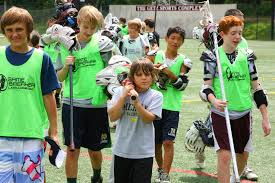 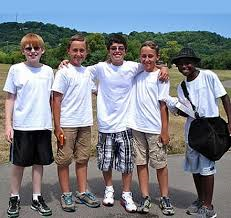 Mazafer Sharif – Robbers Cave Experiment - 1961
42
Building Unity?
To Build Unity – 

Help Communities 
learn to work 
together

The by product is relationship building and in time, a new sense of identity and unity
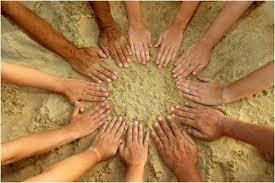 43
Phases – Ministries, Programs & Services
Phase I – Each Parish – Separate 
		and Similar

Phase II – Some Centralized – 
		Some Site Specific 

Phase III – All Centralized 
Consider each site for something unique
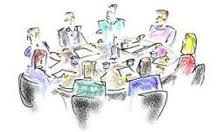 Phases – Pastoral Councils
Phase I – Maintain existing councils 
 meet same night and place – 
begin evening with common prayer and agenda
  
Phase II – Form Inter-parish pastoral council
Maintain existing councils – meet less often
 
Phase III – Form One Pastoral Council
Organize local “St. Mary Society”
Want Unity – Build Bridges
Shared Youth Group
Work on Mission Project/Trips
Community Service
Ministry Training/Formation
Christ Renews His Parish
Mixed Small Groups
Rotate Major 
      Celebrations 
Other Ideas?
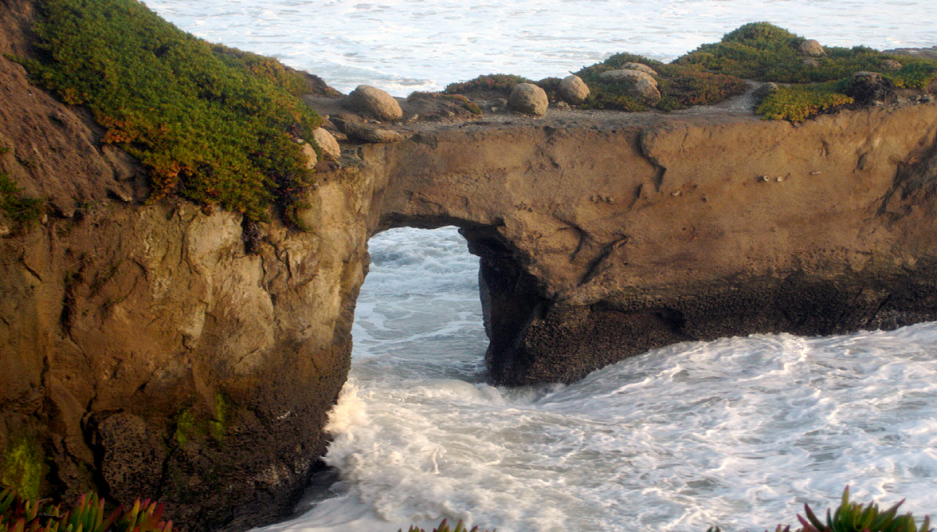 46
Best Practice - Branding
“The marketing practice of creating a name, symbol or design that identifies and differentiates a product from other products”

Mission Statement or Slogan
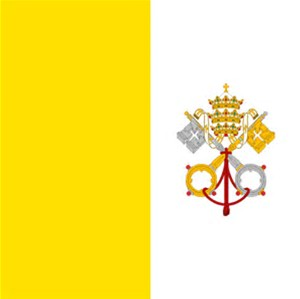 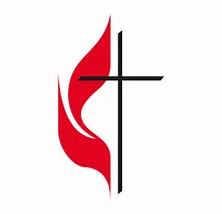 Best Practice – Random Acts of Kindness
“Evangelization Through 	Kindness”

Google It! 

Randomactsofkindness.org 
Kindspring.org
Acts10.org
Positive Sticky Notes 
Clean Up Day
Laundromat Quarters
Be Kind to your Server Week
Amazon.smile
School Supplies
Flowers to Nursing Homes
Leave Inscribed Books
Best Practices – Technology
Use of Technology & Virtual Office Spaces

Overcome technophobia!

Explore ChMS – church management software

Parish(es) App
Accounting
Volunteer management
Supervision via SKYPE or Face Time
Virtual Meetings/Offices
Common Calendar
Extending Experience of Community via digital world
Key Questions
What is it that is unique and special in each community that must be acknowledged, honored, and respected. 

What do we share in common that we can build on?

What is the best way to provide Pastoral Leadership to each individual Parish/Community?

What are the opportunities for building bridges of cooperation among the communities over time?
50
Wrap Up
Leadership & Vision for Parish Pastoring

Complex Pastoring 

Unity In Diversity

Community Compatibility

Building Unity
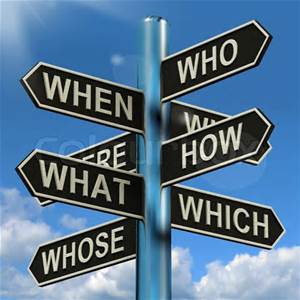 51
Mark Mogilka
Senior Consultant
 
Meitler
“Smarter Decisions – Stronger Mission” 

email: mmogilka@meitler.com

920-366-3988 (cell)

Complex Pastoring 6-6-17
52